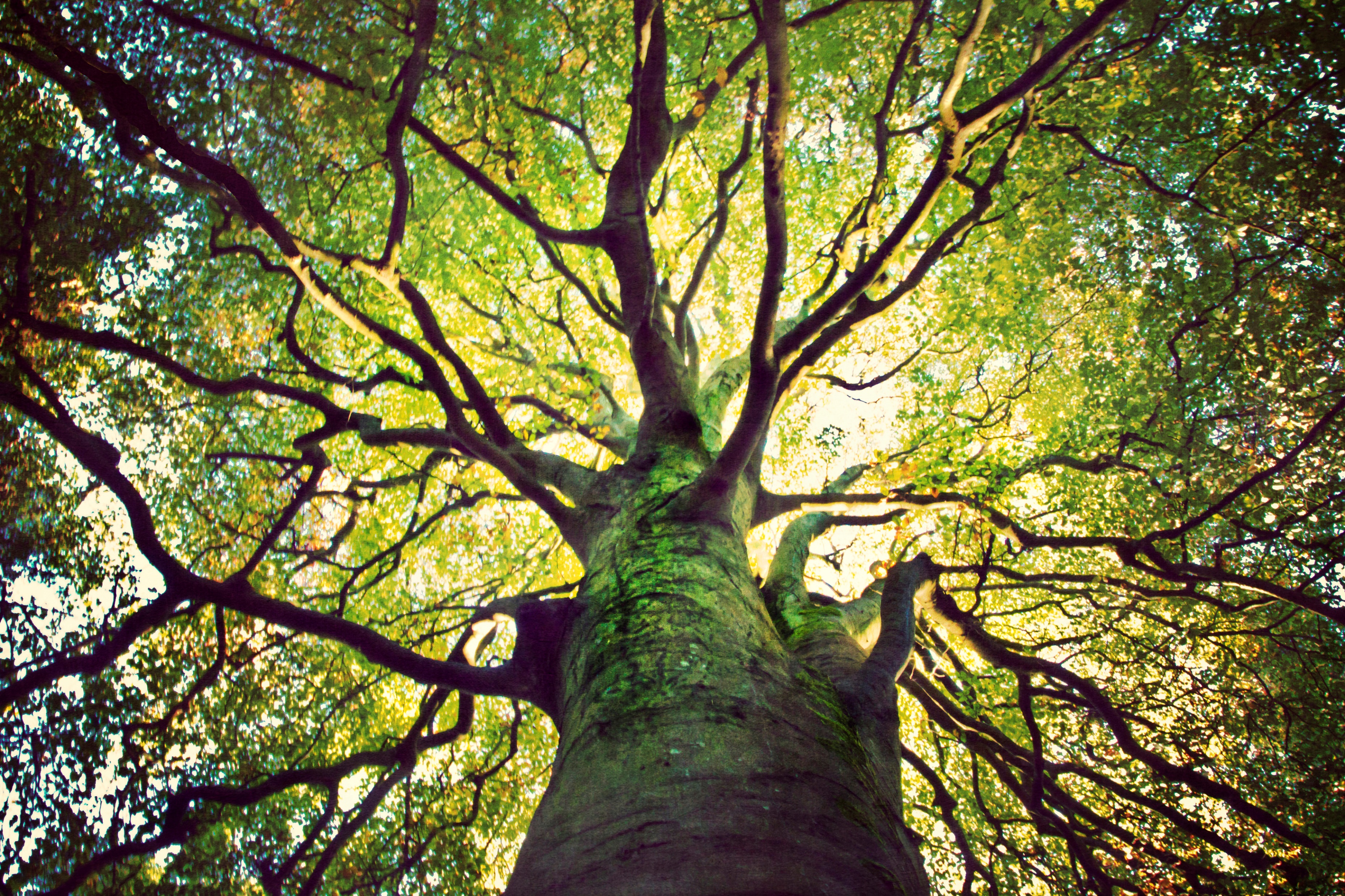 Teremtésvédelem
Készítette: 11.k
Mi is az a teremtésvédelem?
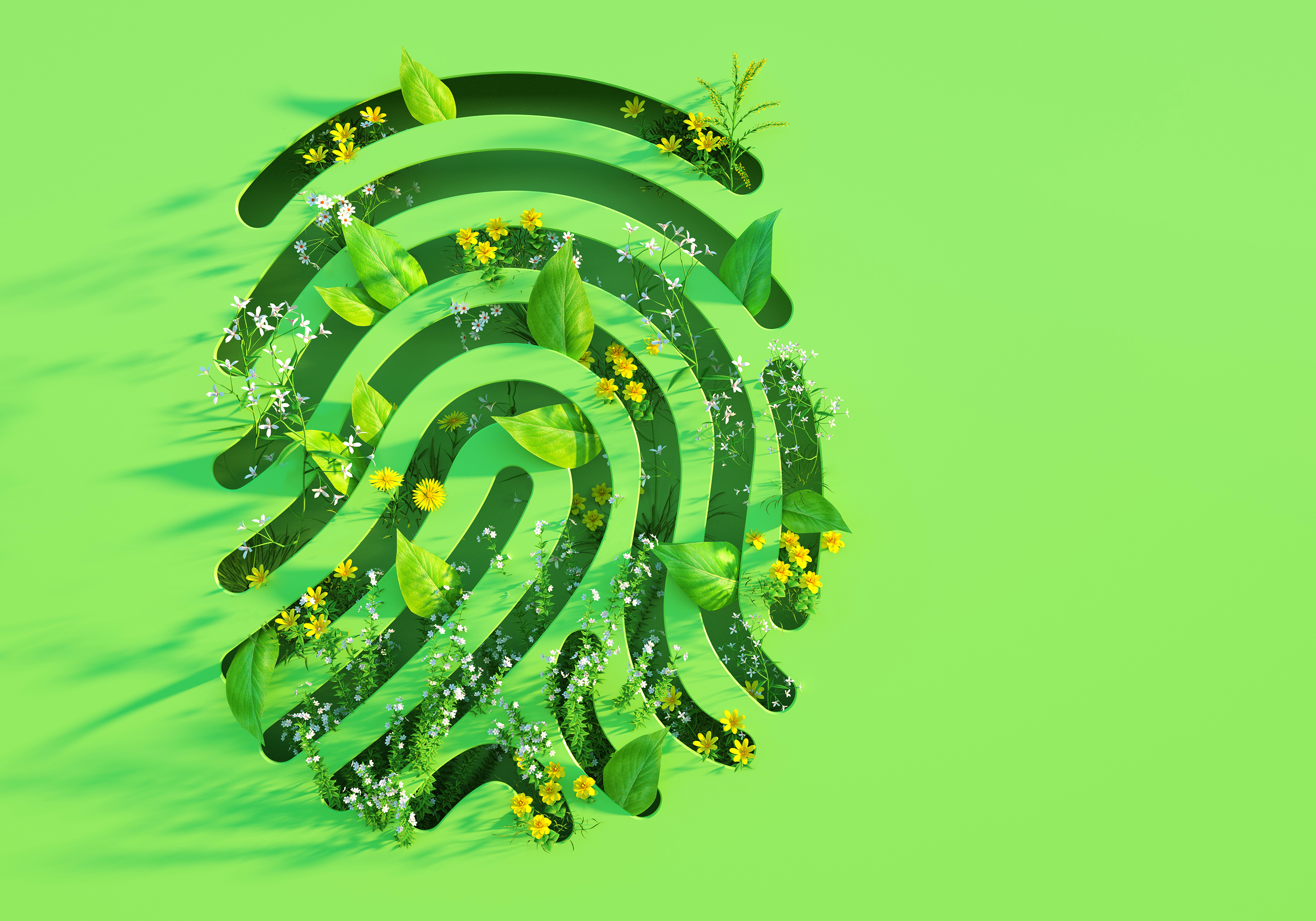 “Túl kell lépnünk azon a logikán, hogy érzékenynek tűnjünk a probléma iránt, ugyanakkor ne legyen bátorságunk érdemi változtatásokat végrehajtani.”       - Ferenc pápa, Laudate deum 56


Teremtésvédelemről akkor beszélhetünk, ha nem elsősorban azért óvjuk és gyógyítjuk a természetet mert ezzel magunkat védjük.
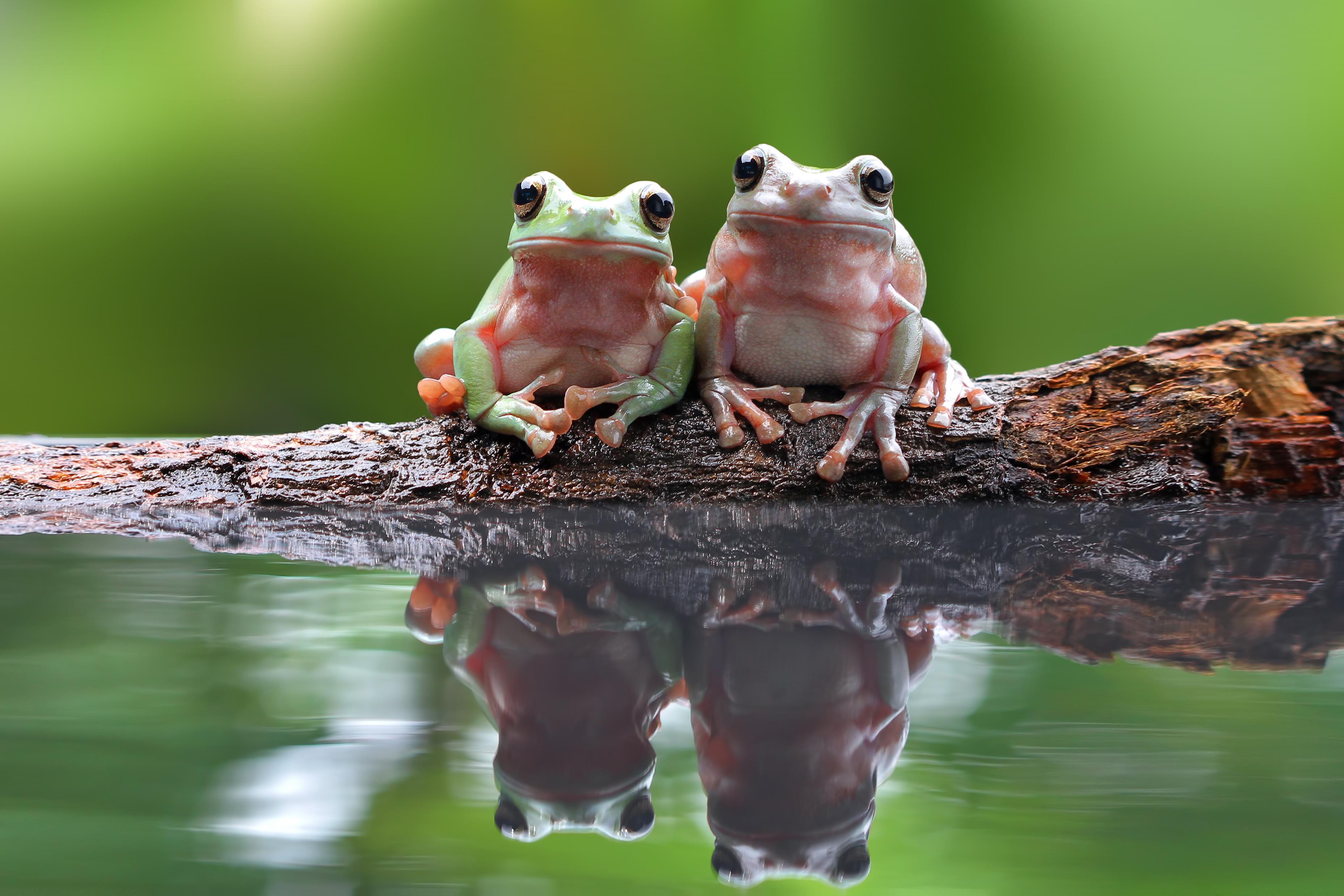 Mi is az a teremtésvédelem?
A  természetet olyan ajándéknak látjuk, amelyet egy nagyon szeretett személytől kaptunk, s emiatt óvjuk, védjük, gyönyörködünk benne.

Amikor szeretettel bánunk az ajándékkal, mert a szeretett ajándékozót látjuk benne és mögötte.
A teremtésvédelem tehát: szeretet! A teremtésvédelem célja a Teremtő és teremtményi iránti szeretetünk gyakorlása.
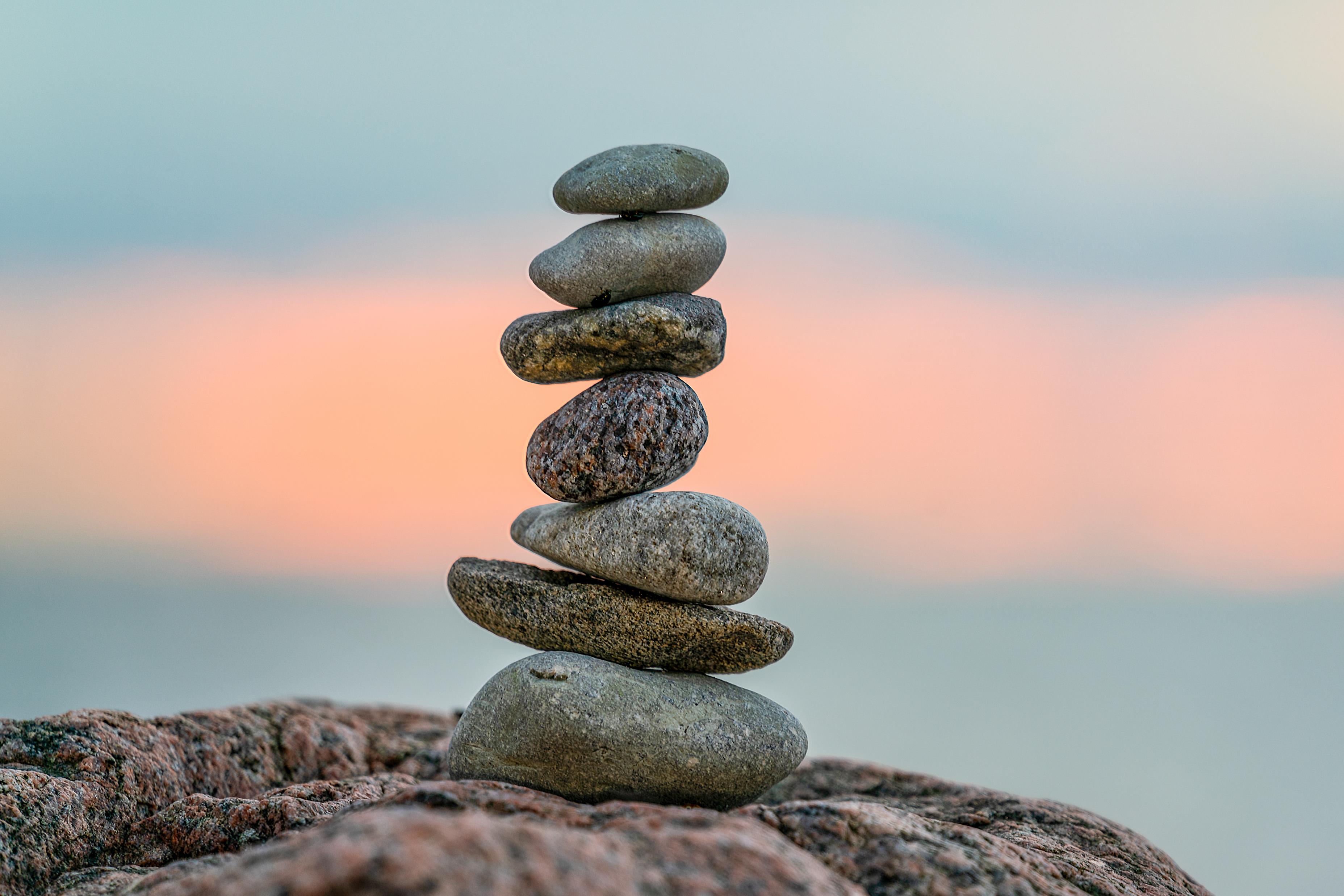 A teremtésvédelem nem elsősorban arról szól, hogy mit nem teszünk a világgal és a világban.
Hogyan tegyünk Földünk védelméért?
Készült egy film Ferenc pápa közreműködésével, melyet ő maga is a Laudato si’ kezdetű enciklikájában leírt üzenete hiteles magyarázatának tart. 
A film címe: A levél – Üzenet Földünkért. 
Úgy mutatja be a Laudato si’ enciklikát (körlevelet)  négy ember útján és a Pápával való találkozásukon, beszélgetésükön keresztül, mint a Pápa mindannyiunknak írt levelét. 
A film kiindulópontjául  szolgáló enciklika pedig nem másról szól, mint Földünk, „a közös otthon gondozásának” felelősségéről. Ez nemcsak a teremtésvédelmet, de az Egyháznak, Ferenc pápának a társadalmi igazságossággal és a világ gondjainak valós arányaival kapcsolatos üzenetét is magába foglalja.
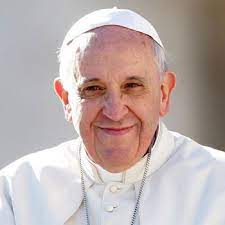 A film ingyenesen megtekinthető a YouTube-on!
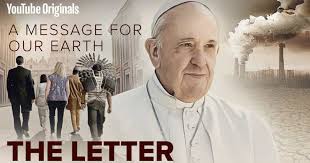 Link: https://www.youtube.com/watch?v=Rps9bs85BII
Iskolánk is törekszik a teremtésvédelemre!
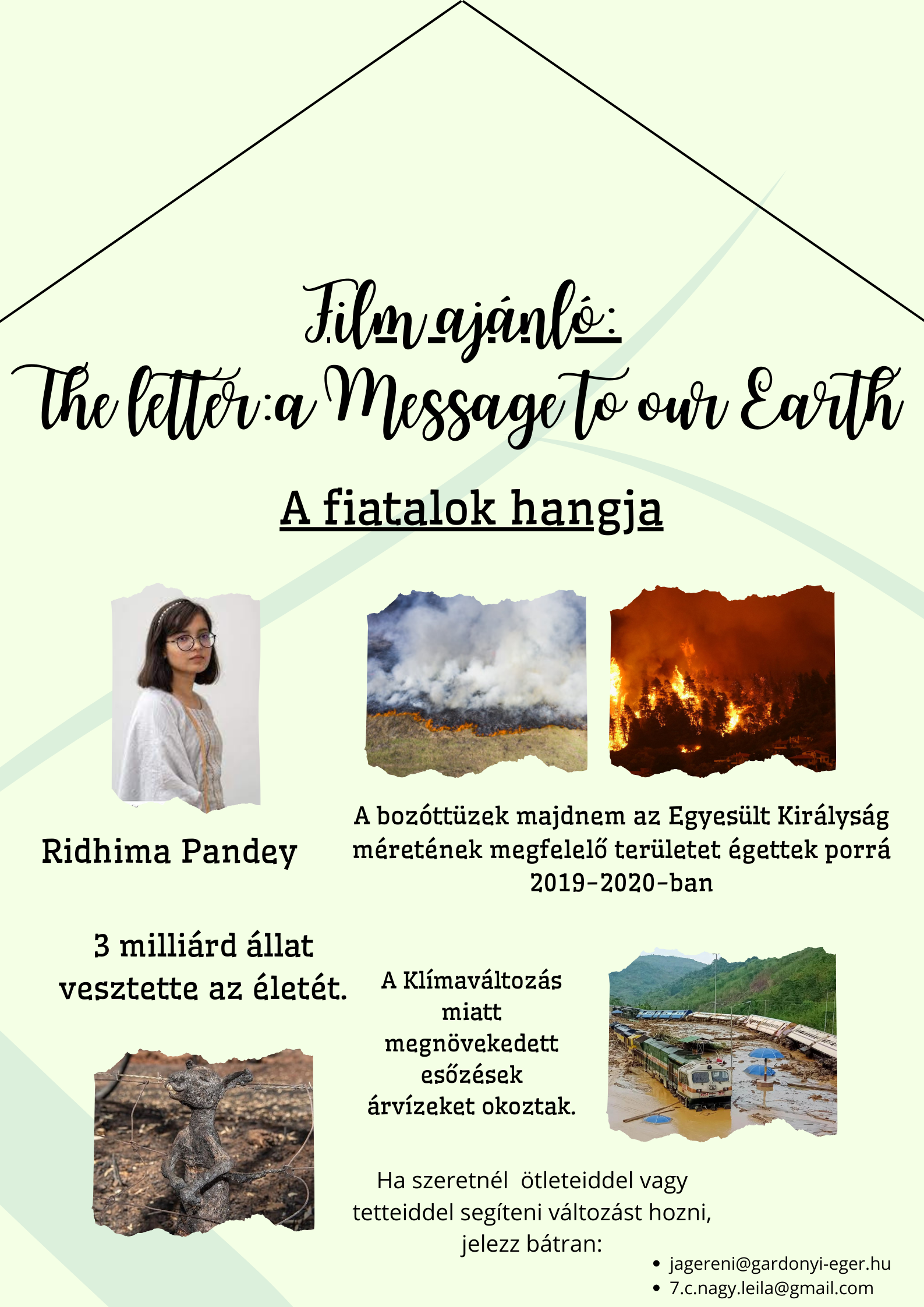 Egy felhívás keretein belül plakátokat helyeztünk ki az iskola minden pontjára…
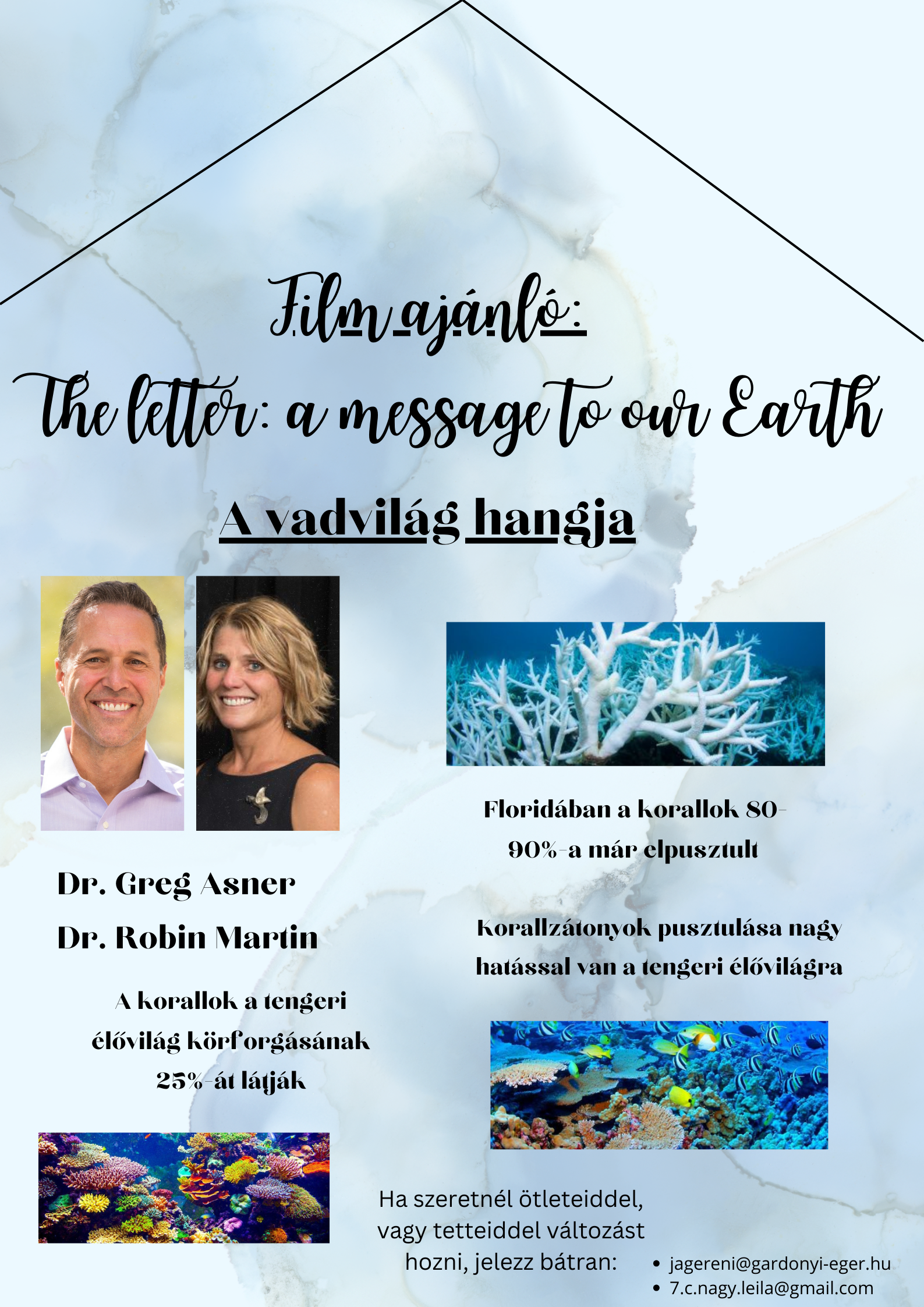 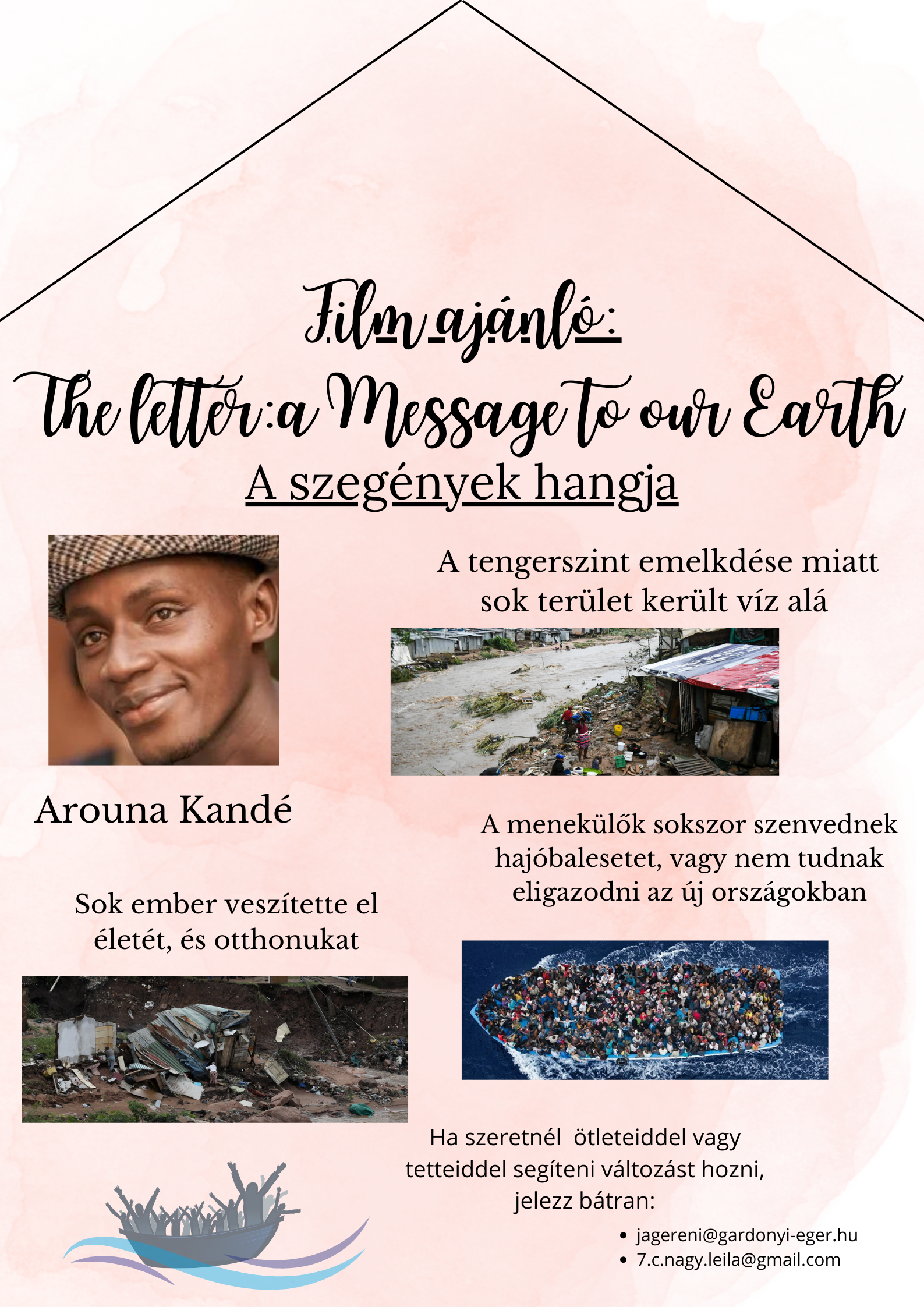 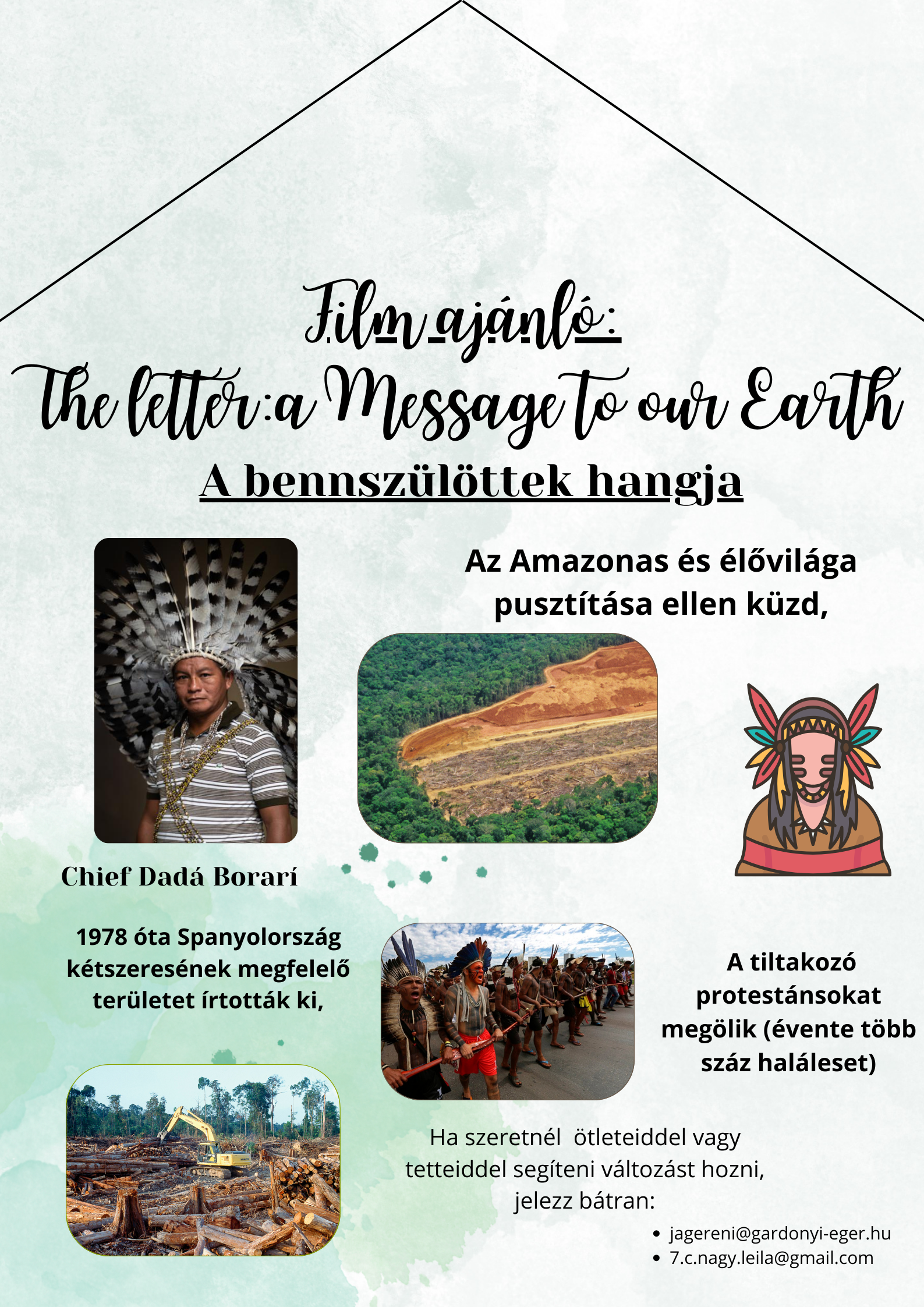 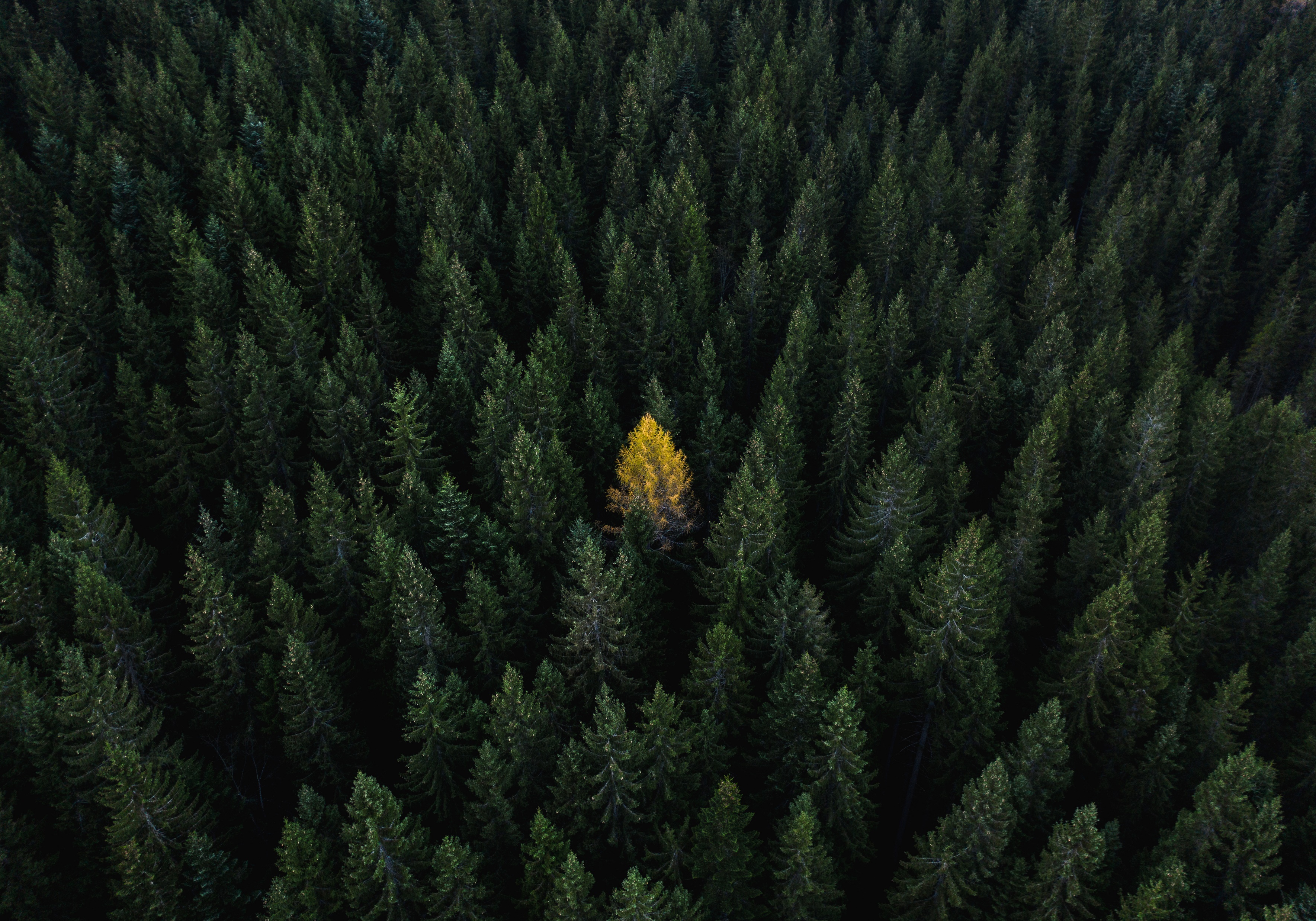 Te is tudsz tenni Földünk védelméért!
Kis lépésekben te is sokat tudsz tenni bolygónk védelme érdekében. 
A legkisebb lépés is számít!
Lehetőségeid pedig igen sokszínűek:
Szelektív hulladékgyűjtés,
Energia takarékos izzók használata,
Öko/újrahasznosított termékek vásárlása,
Vászon táskával menni bevásárolni,
Nem szemetelni,
Nem pazarolva a vizet és a villanyt
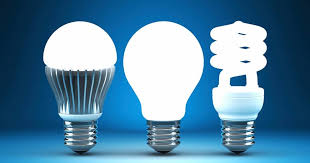 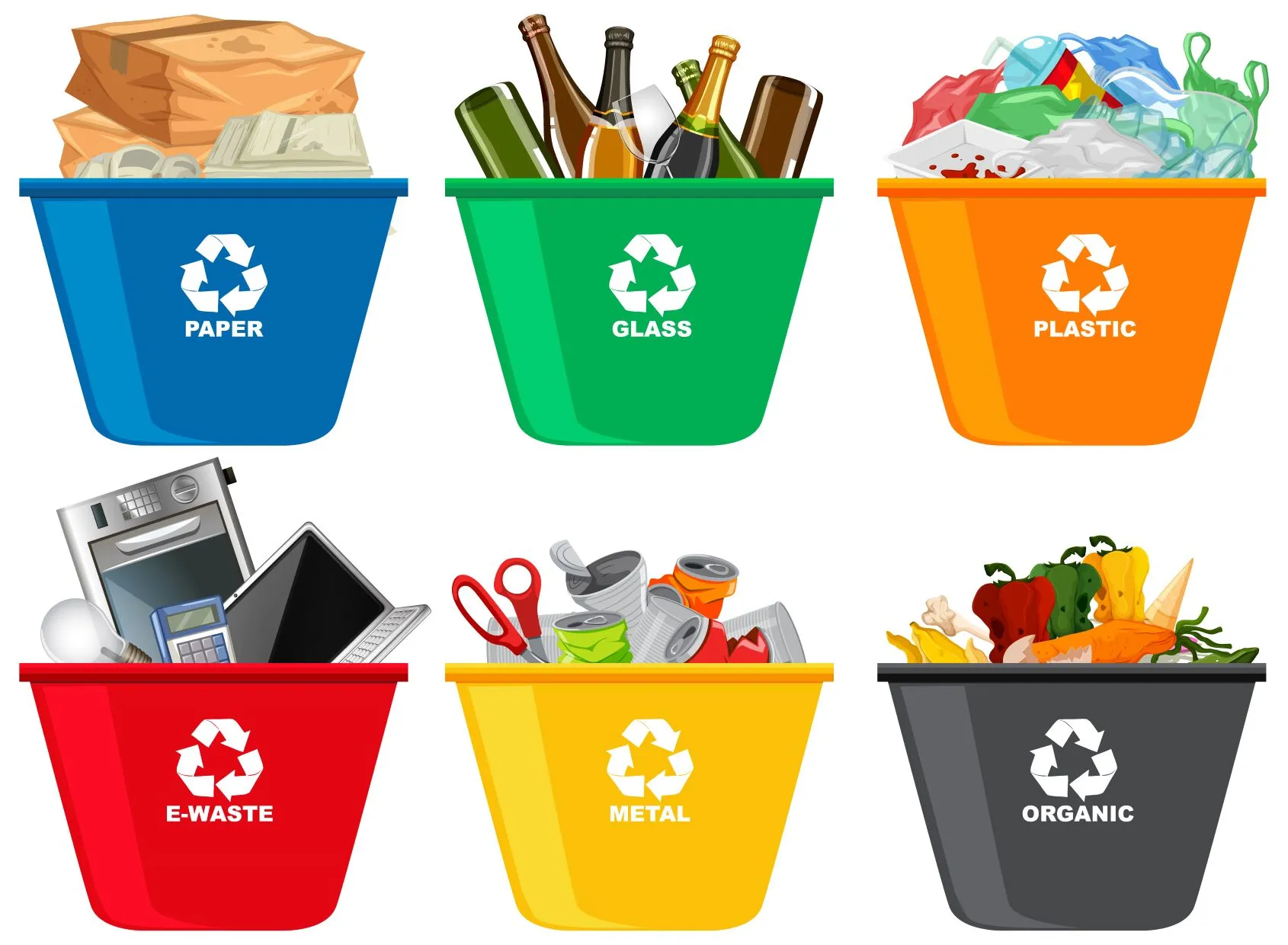 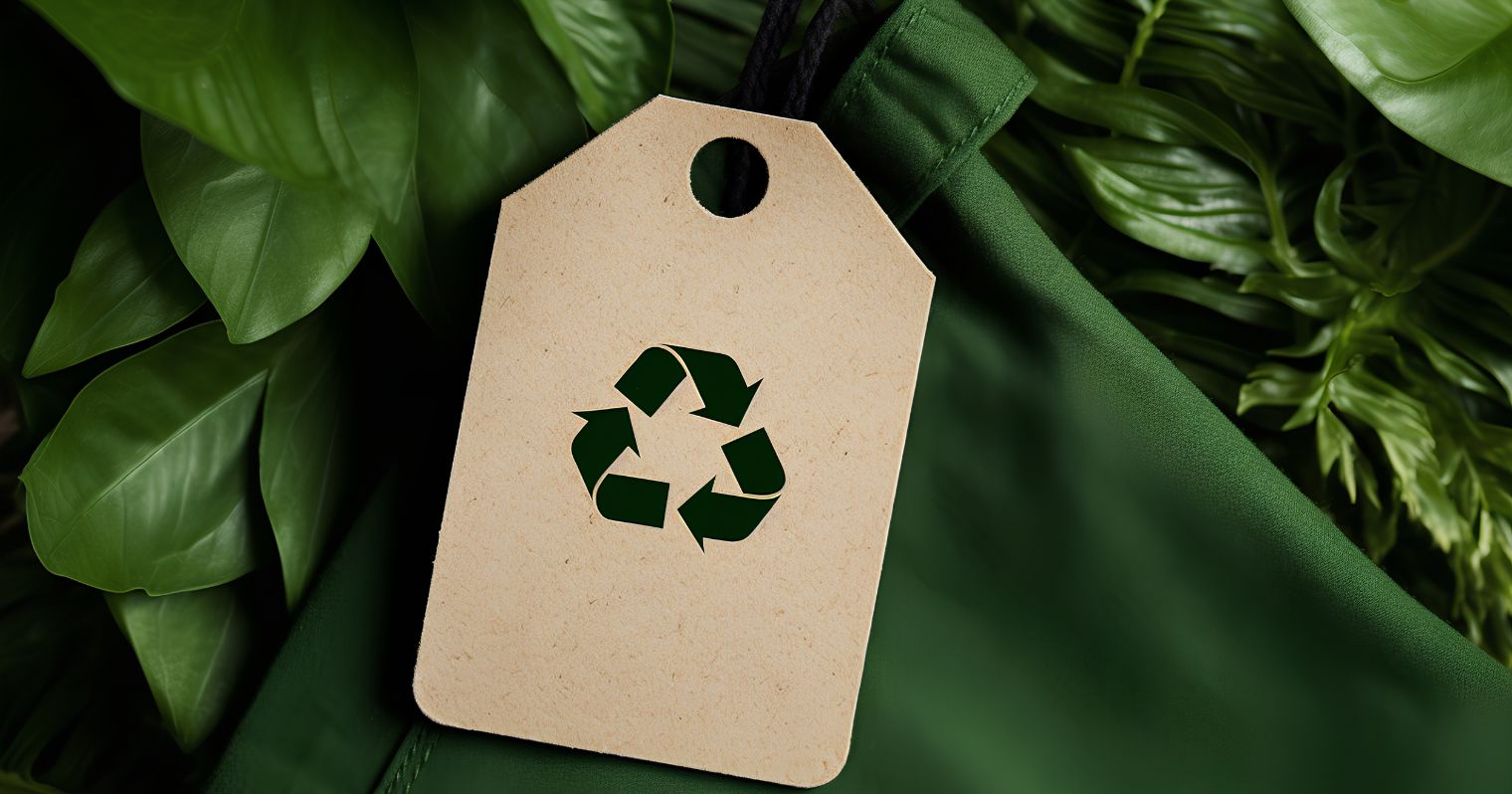 Mi is próbálunk napiszinten tenni Földünkért
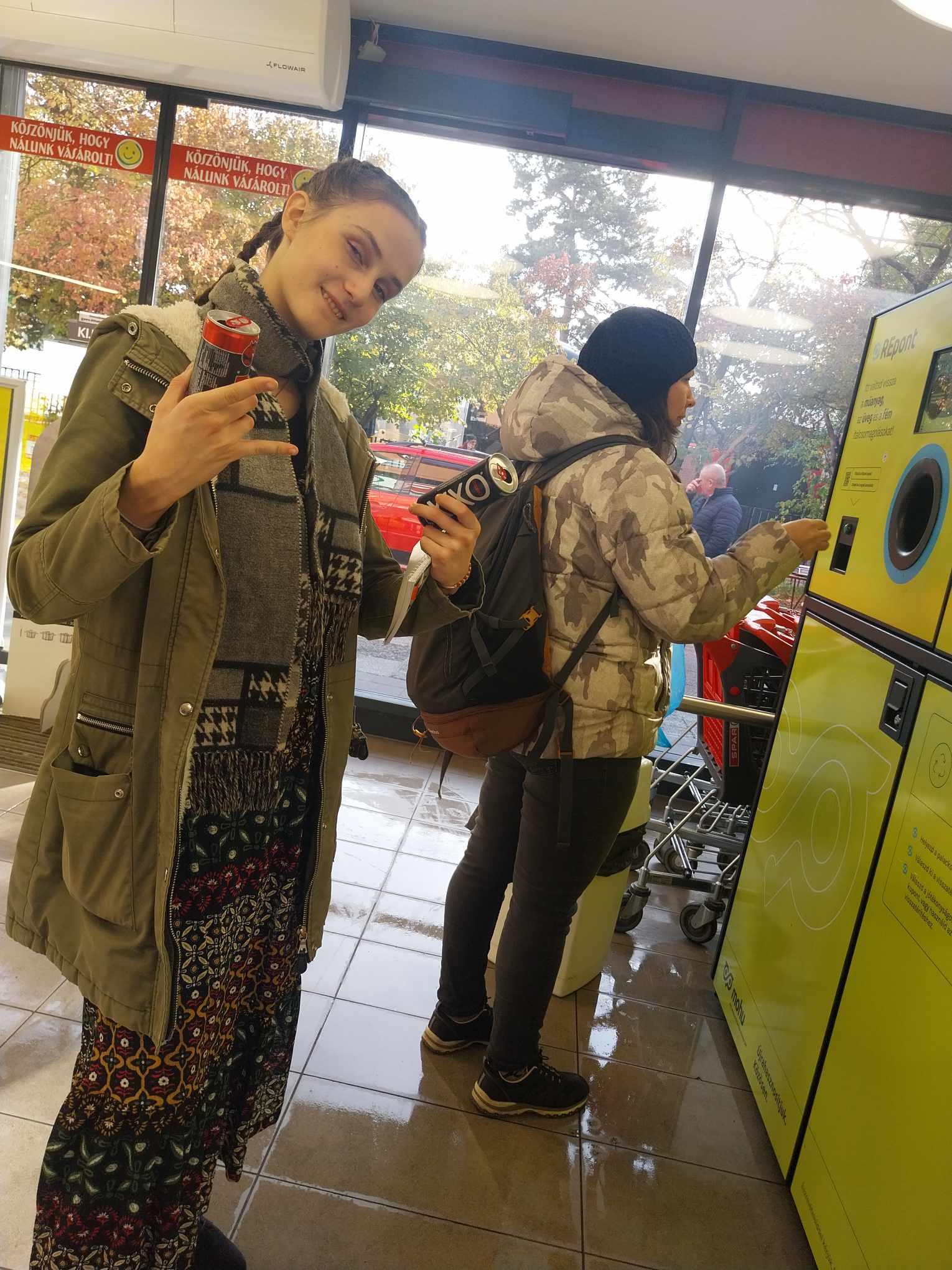 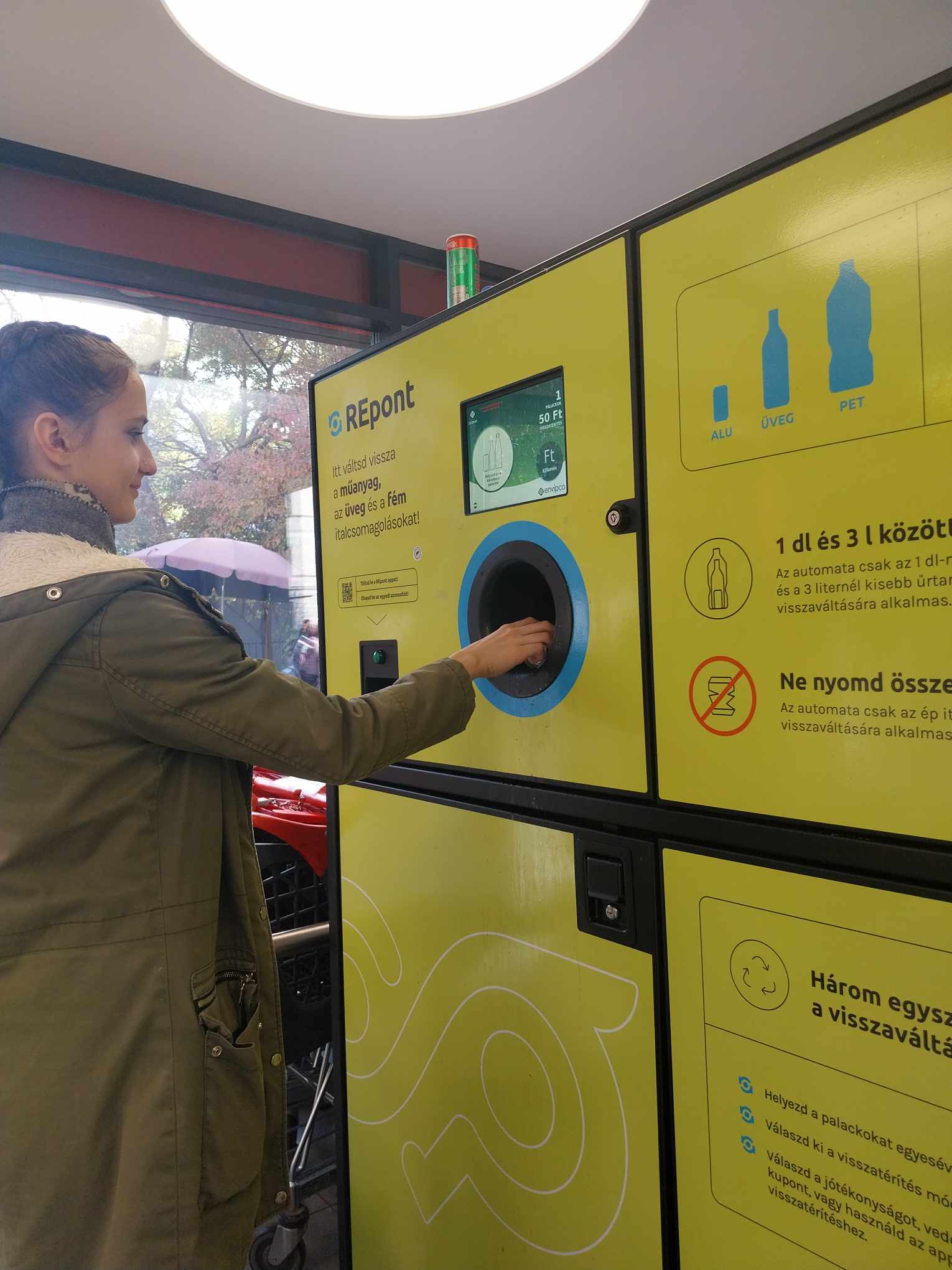 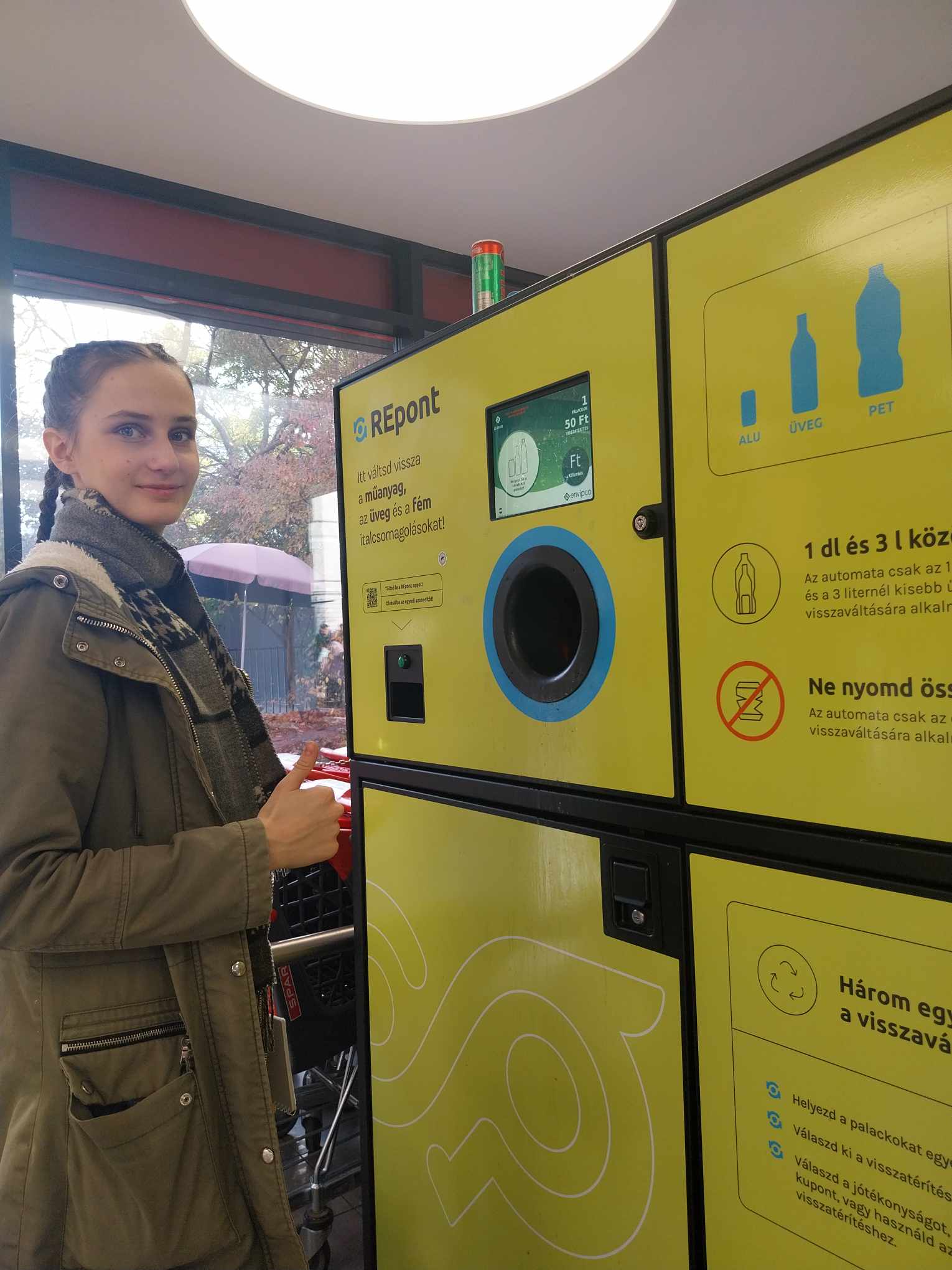 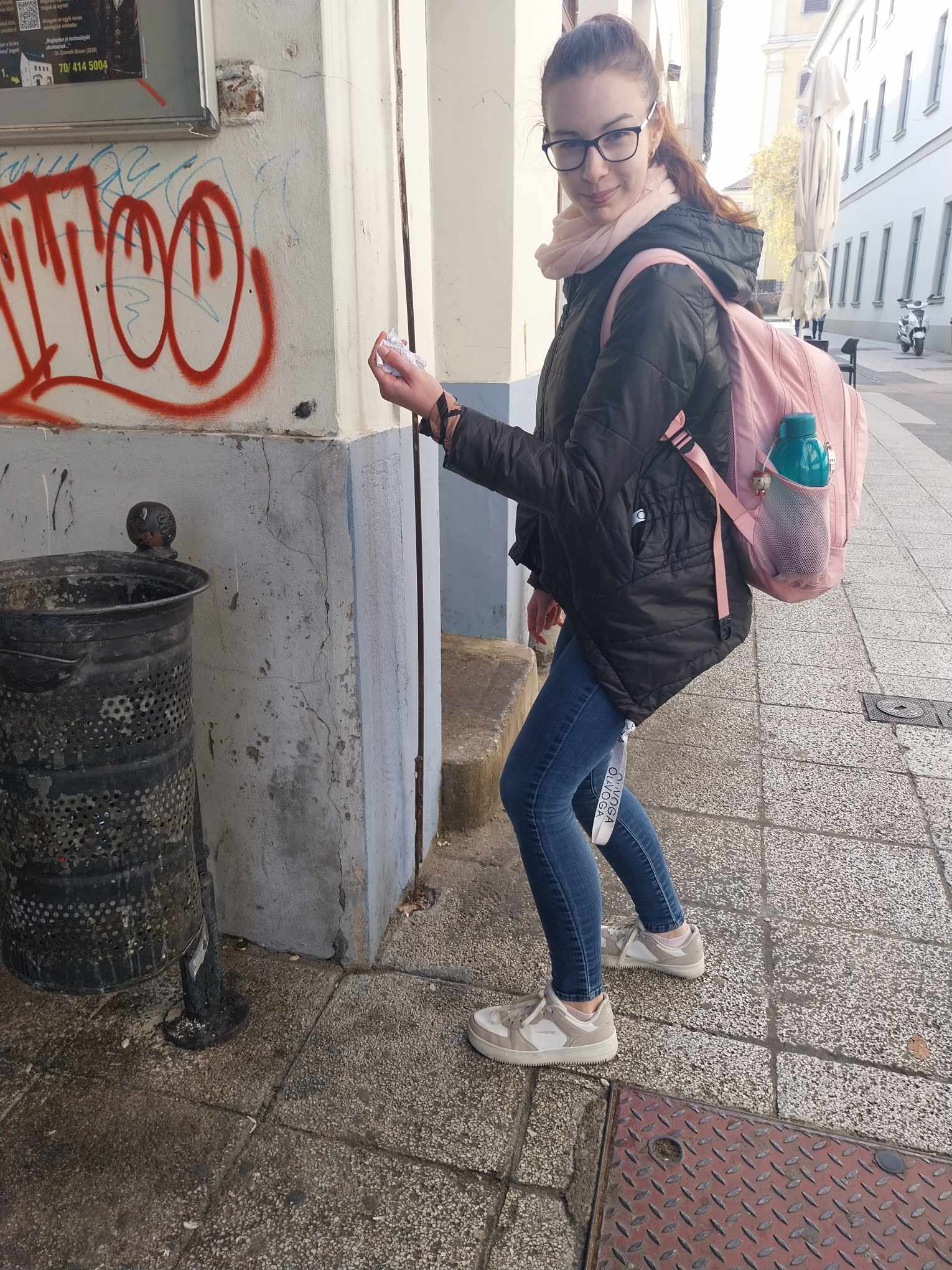 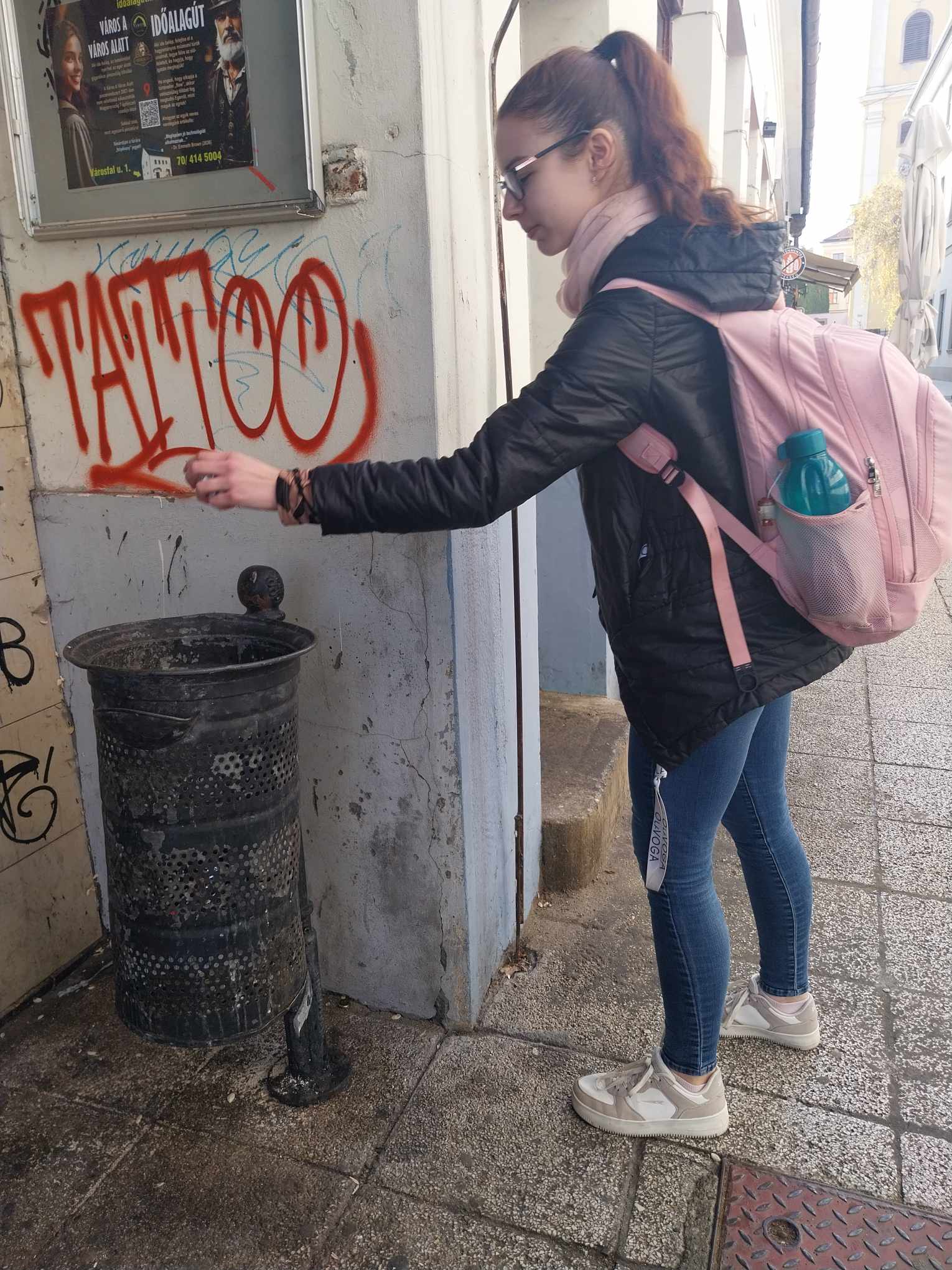 Köszönjük a figyelmet!